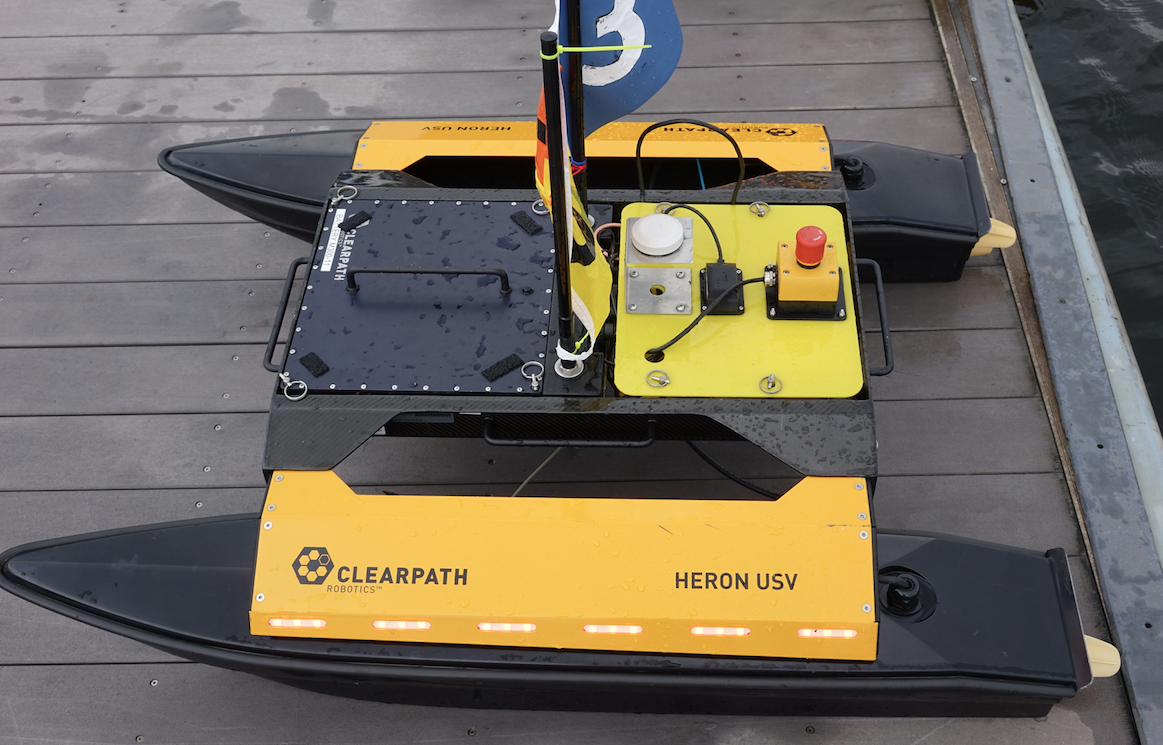 Main Vehicle
Computer
E-Stop
Battery
IMU
GPS Receiver
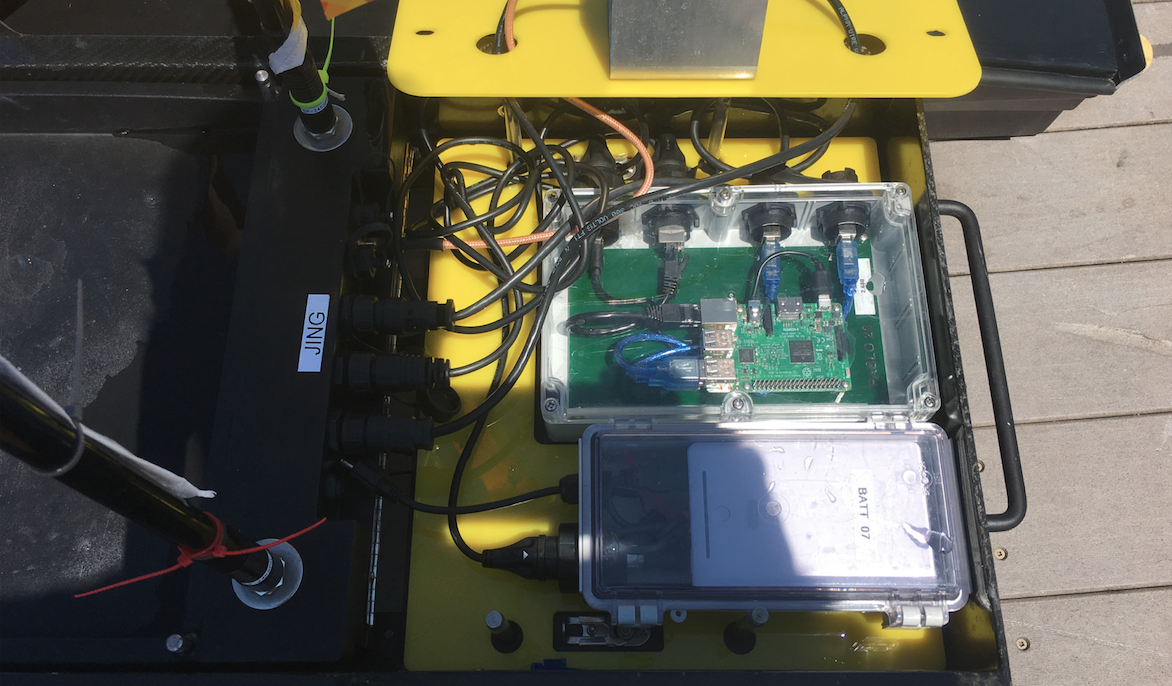 The PABLO Payload
Autonomy Box
Payload components
Template plate
Dedicated PABLO
Power Supply
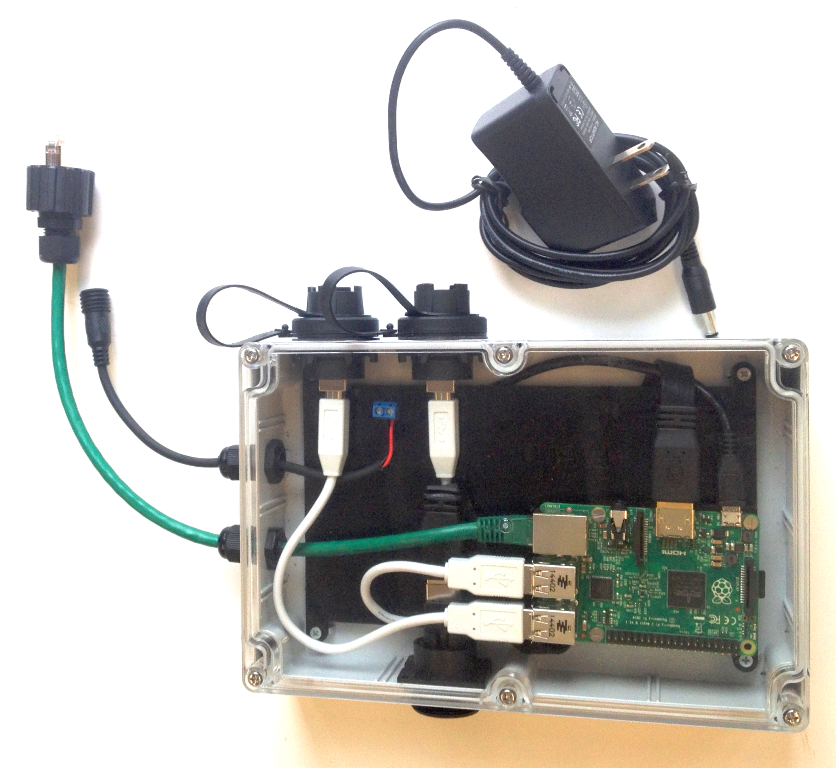 (a)  192.168.1.173
(c)  192.168.14.100
Heron
Payload 
Computer
(PABLO)
Front-seat
Computer
(b)  192.168.14.1
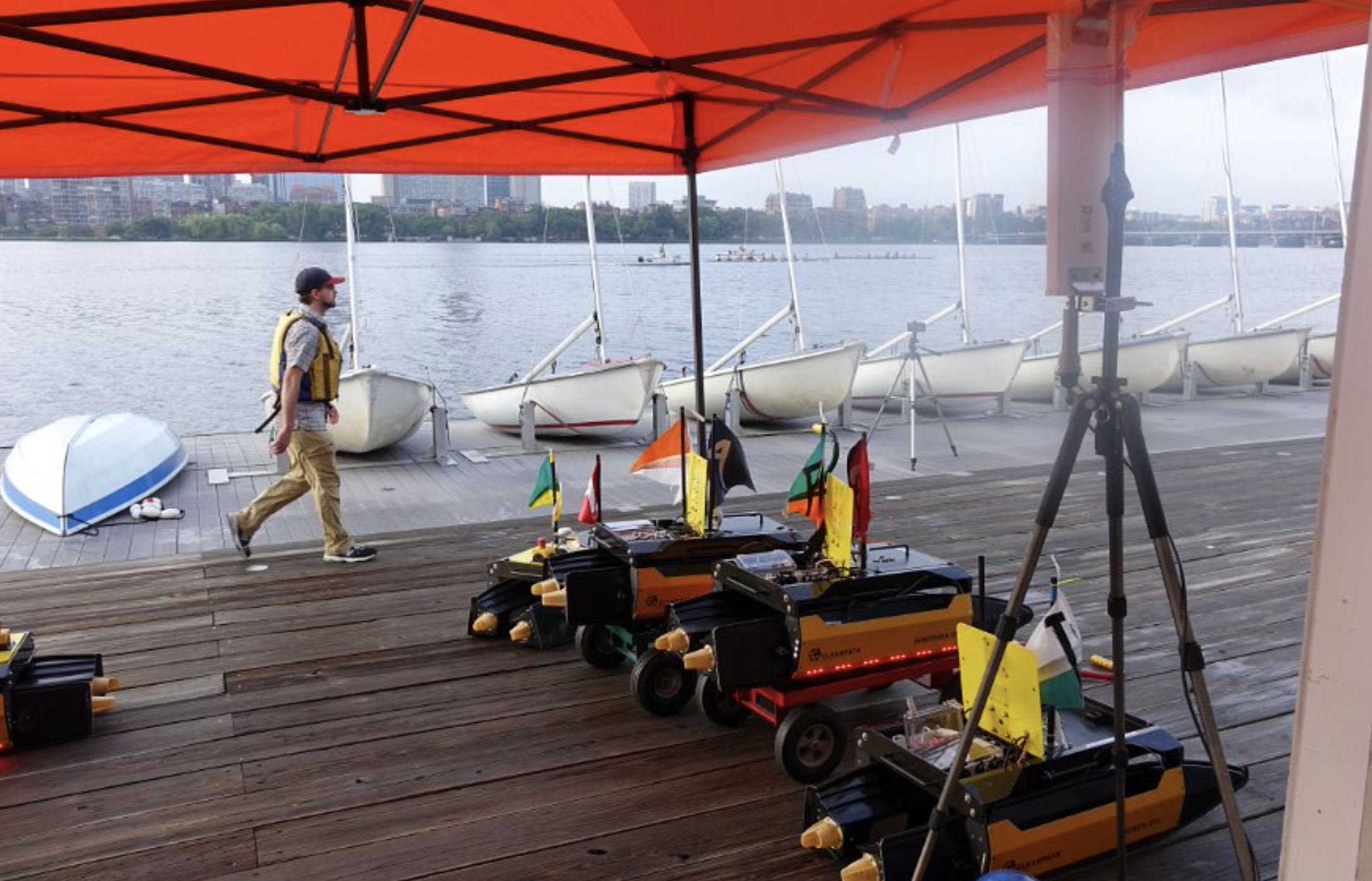 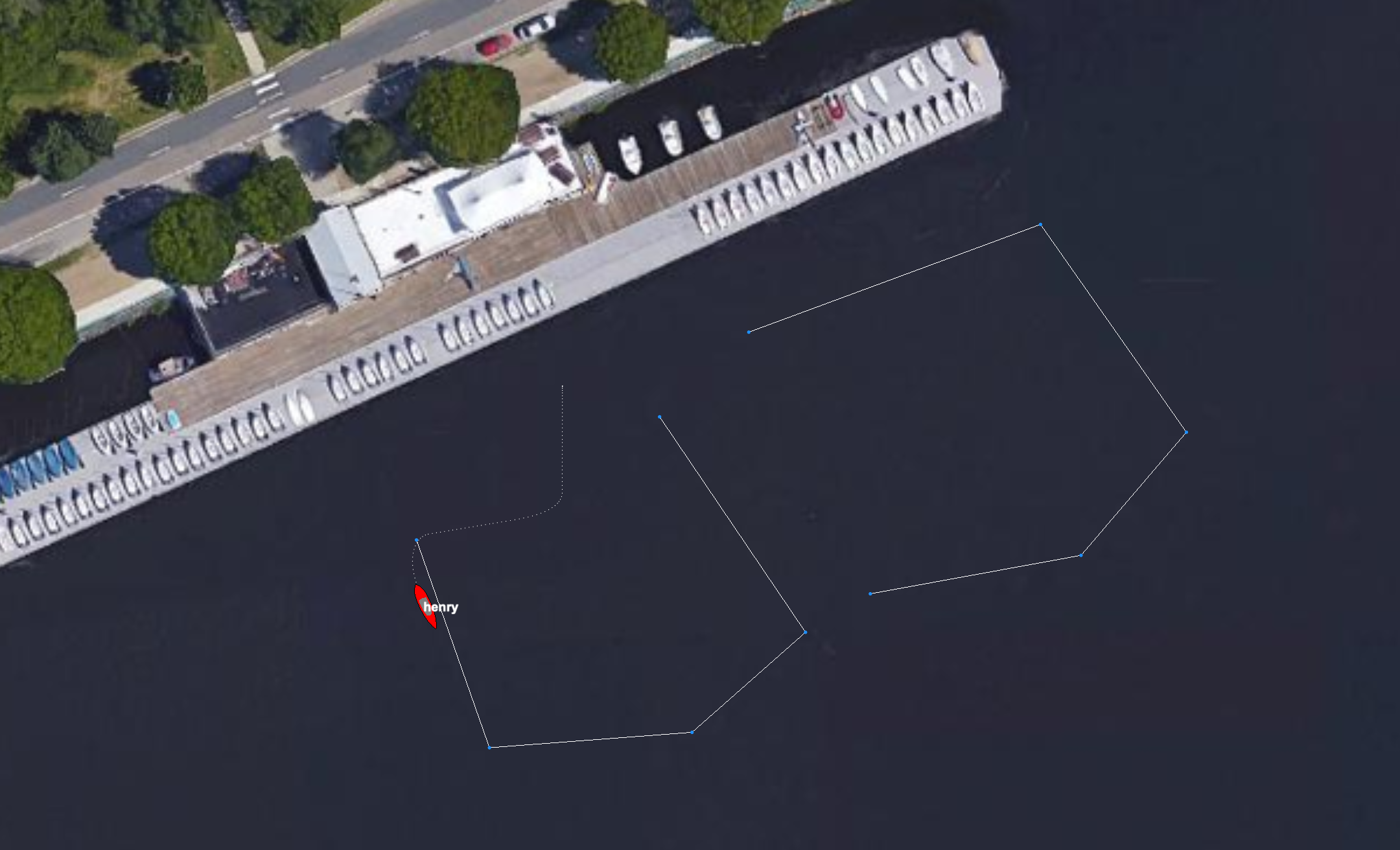 East
West